Ф.И.О. (полностью) и должность руководителя проекта
РИП «НАЗВАНИЕ ПРОЕКТА»
НАЗВАНИЕ УЧРЕЖДЕНИЯ
ОБРАЗЕЦ ПРЕЗЕНТАЦИИ
1
16 декабря 2021 г.
Название проекта
Разработка модели сетевого взаимодействия в системе СПО на основе концепции TQM
Актуальность проекта
! Актуальность  озвучить 2-3 предложения к слайду
2
Название проекта
Разработка модели сетевого взаимодействия в системе СПО на основе концепции TQM
ЦЕЛЬ 
ПРОЕКТА
! ЦЕЛЬ ДОЛЖНА БЫТЬ СФОРМУЛИРОВАНА ЧЕТКО И СООТВЕТСТВОВАТЬ ТЕМЕ ПРОЕКТА
3
Название проекта
Разработка модели сетевого взаимодействия в системе СПО на основе концепции TQM
Разработка модели сетевого взаимодействия в системе СПО на основе концепции TQM
Задачи проекта
Разработка модели сетевого взаимодействия в системе СПО на основе концепции TQM
Разработка модели сетевого взаимодействия в системе СПО на основе концепции TQM
Разработка модели сетевого взаимодействия в системе СПО на основе концепции TQM
! Выполнение перечисленных задач должно обеспечить достижение поставленной цели
4
Название проекта
Создаваемая и апробируемая модель наставничества не имеет аналогов в России
Инновационность проекта
Разработка модели сетевого взаимодействия в системе СПО на основе концепции TQM
! Важный критерий оценки 
проекта экспертами
Разработка модели сетевого взаимодействия в системе СПО на основе концепции TQM
! Четко сформулируйте, в чем инновационность этого проекта
5
7
Слушатели 
программ 
ДПО
Школьники
Студенты
СПО
НАЗВАНИЕ ПРОЕКТА
! Укажите субъектов целевой аудитории проекта
Аудитория проекта
6
НАЗВАНИЕ ПРОЕКТА
Команда проекта
! Команда проекта (можно несколько фото)

Рабочая группа – партнеры и соисполнители
7
Название проекта
! Важный критерий оценки проекта измеримость и реалистичность показателей эффективности
Внесите свои критерии и дайте небольшое пояснение в своем выступлении
Разработка модели сетевого взаимодействия в системе СПО на основе концепции TQM
Количество выпускников СПО, освоивших дополнительную программу Педагог …
Система показателей
эффективности проекта
Количество соглашений о сетевом взаимодействии
Доля студентов, принявших участие в проекте
Количество соглашений о сетевом взаимодействии
Доля студентов, принявших участие в проекте
Количество соглашений о сетевом взаимодействии
8
15
Результаты работы РИП за период сентябрь – декабрь 2021
Скриншот раздела 

Региональная инновационная площадка
на сайте учреждения
9
15
Результаты работы РИП за период сентябрь – декабрь 2021
Скриншот раздела 
ЭМК проекта РИП
10
Результаты работы РИП за период сентябрь – декабрь 2021
Приказ ….
Положение о работе
Перечень 
ЛНА о работе РИП
11
Название проекта
Краткая справка о проведенных за сентябрь – декабрь 2021 мероприятиях

Названия, даты, участники, результаты –НЕСКОЛЬКО СЛАЙДОВ (в том числе с фотографиями)
12
ССЫЛКА в виде QR-кода на страницу сайта учреждения, где можно посмотреть материалы о работе РИП
СПАСИБО 
       ЗА ВНИМАНИЕ
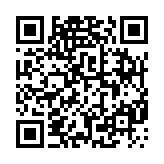 13